Kiểm tra bài cũ
1.Is / the /where / book ?
Where is the book?
It is on the table.
2. On / It / the / is / table.
Where is the lamp ?
3 .Lamp/ where / the / is ?
4. Next to / is / the / It /table.
It is next to the table.
5. There / a picture/is /on /the / wall.
There is a picture on the wall.
There are two chairs behind the table.
6. are / there / chairs / two/ the /behind / table
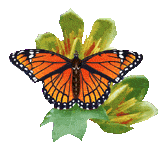 Unit 15  :      AT HOME
Lesson 1
1. Look listen and repeat
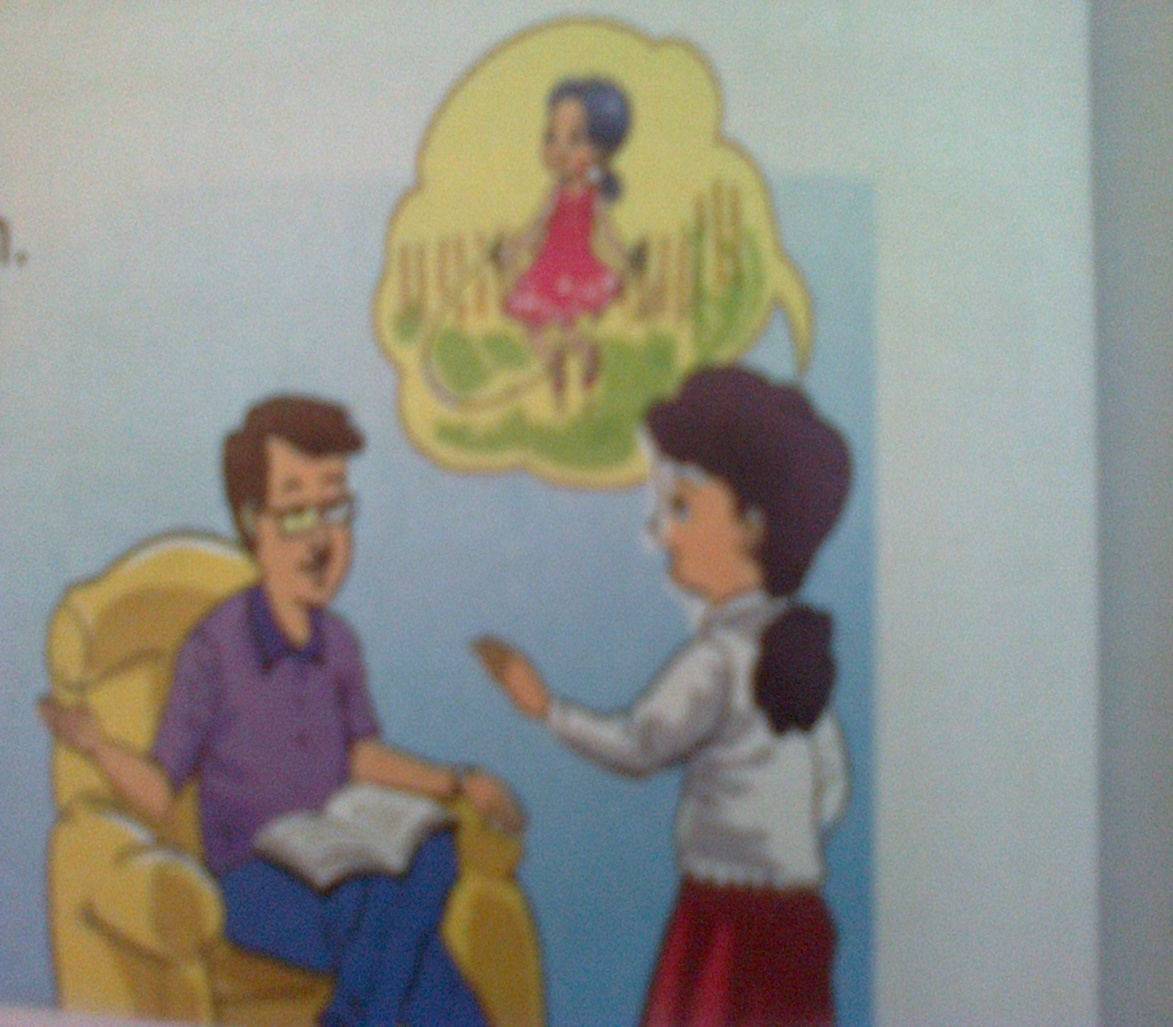 Doing - làm
Skipping – nhảy dây
Unit 15  :      AT HOME
1. Look listen and repeat
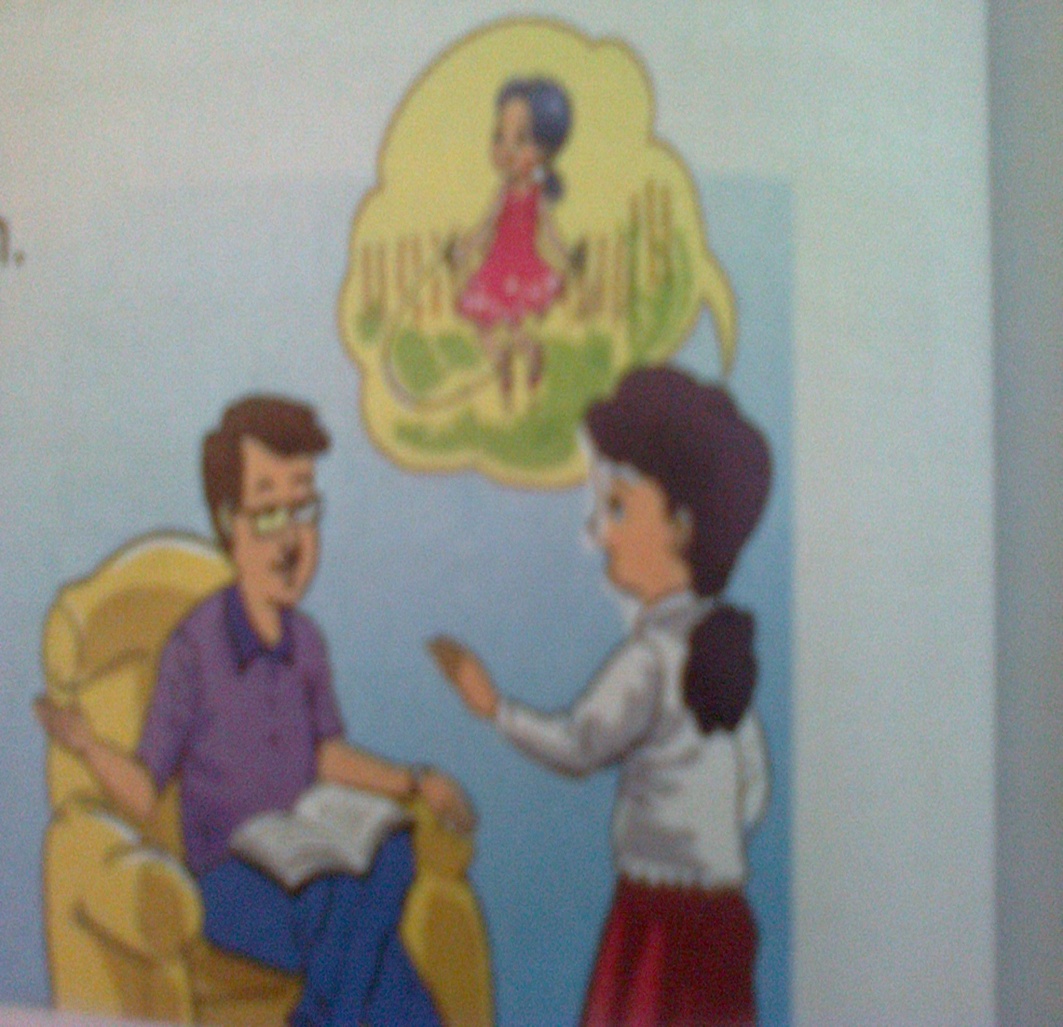 Mr Thanh : Where is Mai ?
Mrs Lan : She’s in the garden.
Mr Thanh : What’s she doing ?
Mrs Lan : She’s skipping.
Unit 15  :      AT HOME
2. Look and say
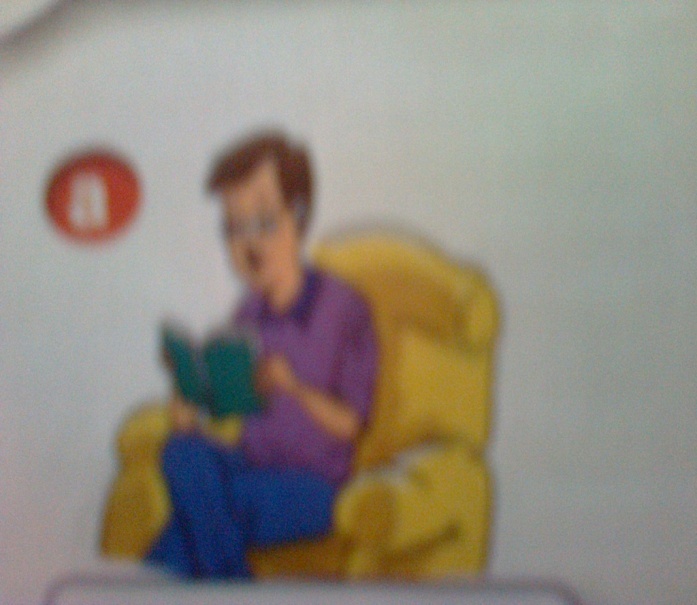 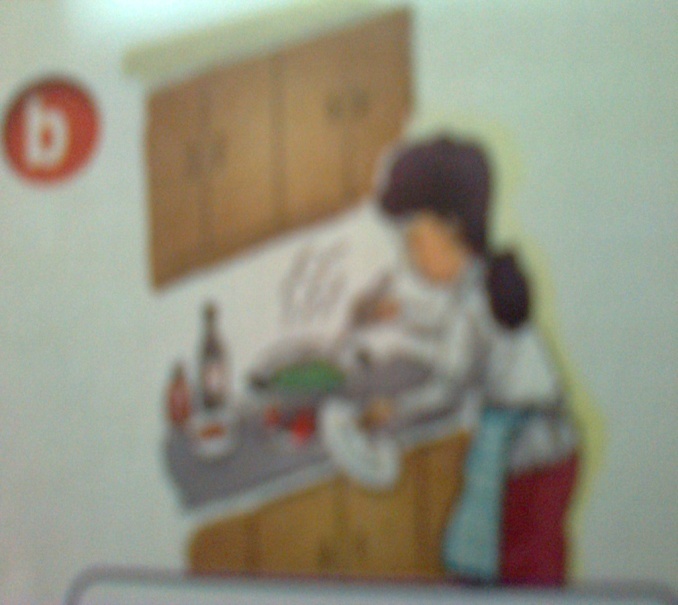 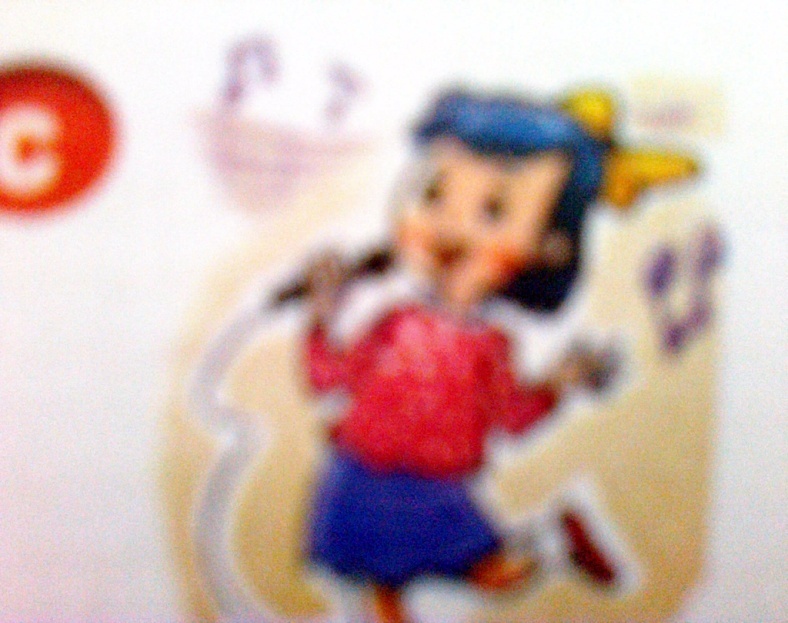 reading
cooking
singing
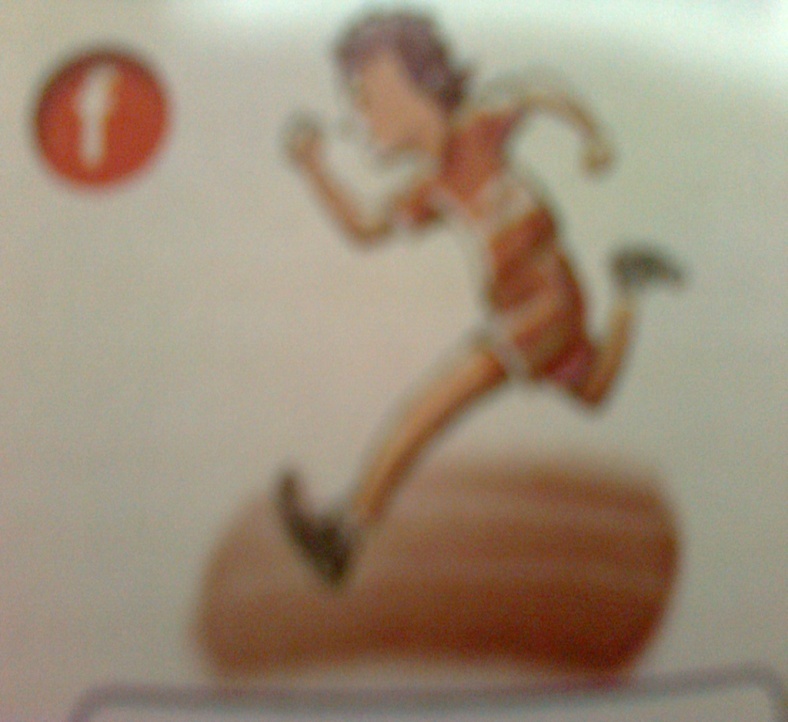 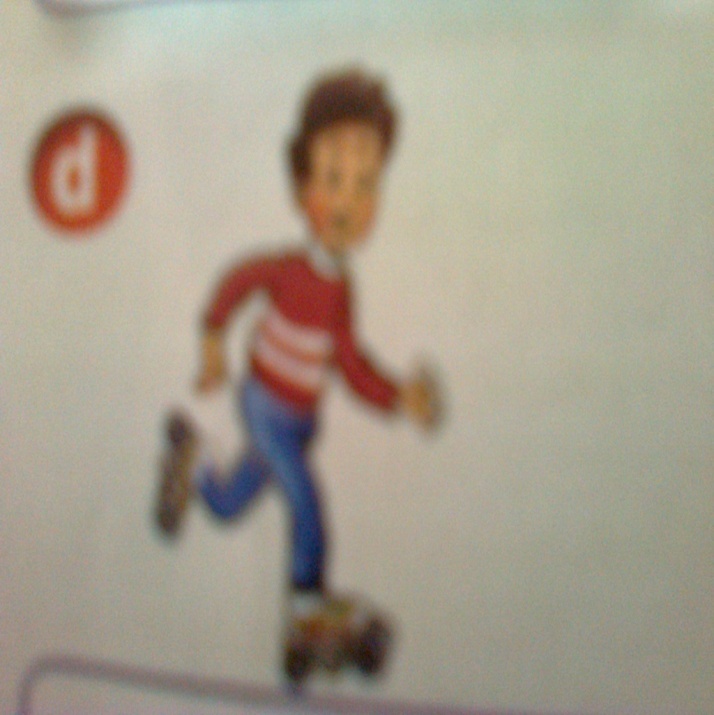 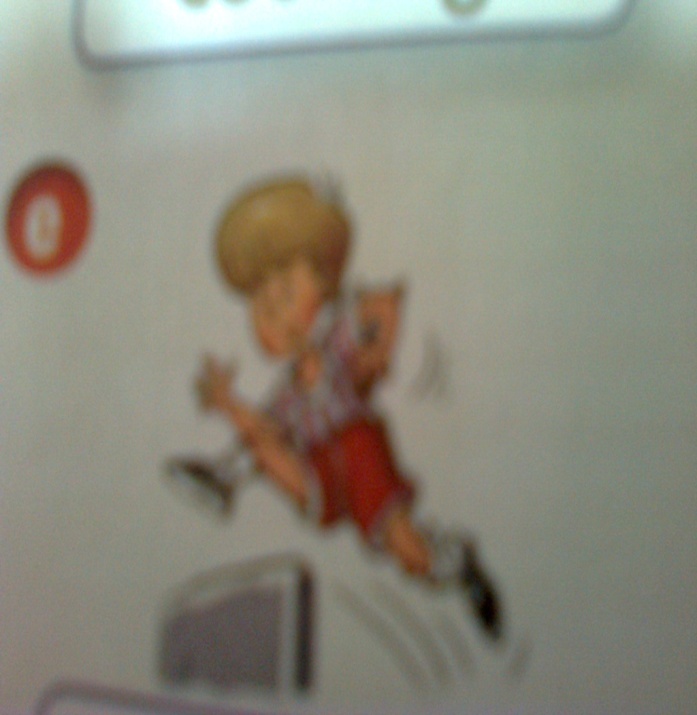 skating
jumping
running
Unit 15  :      AT HOME
- Mâu câu : Hỏi và trả lời một ai đó đang làm gì .
What ‘s he / she doing ?
He / she’s + v(ing).
What is =what’s
He is = he’s
She is = she’s
V(ing ) =  động từ thêm đuôi ing. ( ex : read +ing = reading)
Unit 15  :      AT HOME
+ practice
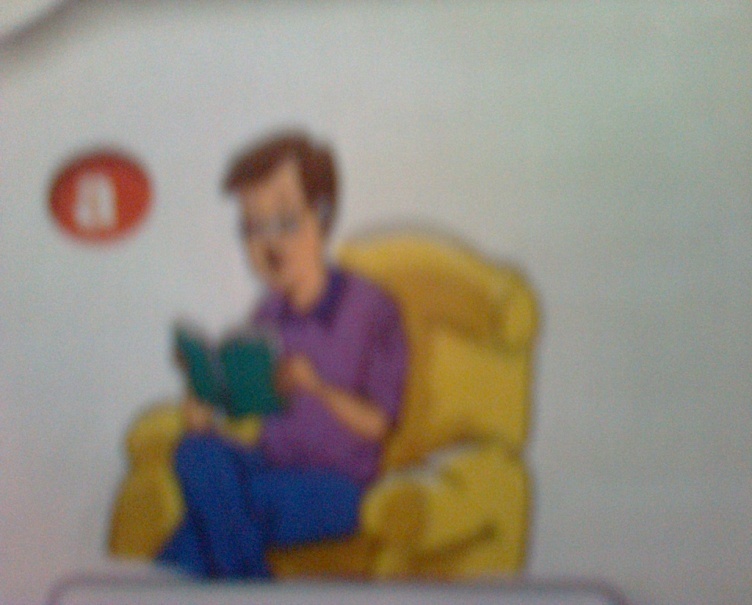 What is he doing ?
- He’s reading.
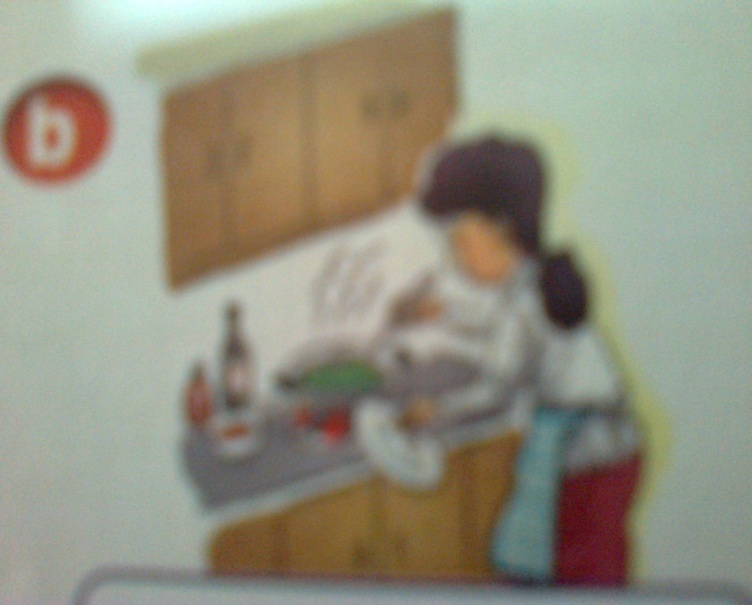 What is she doing ?
- She’s cooking.
Unit 15  :      AT HOME
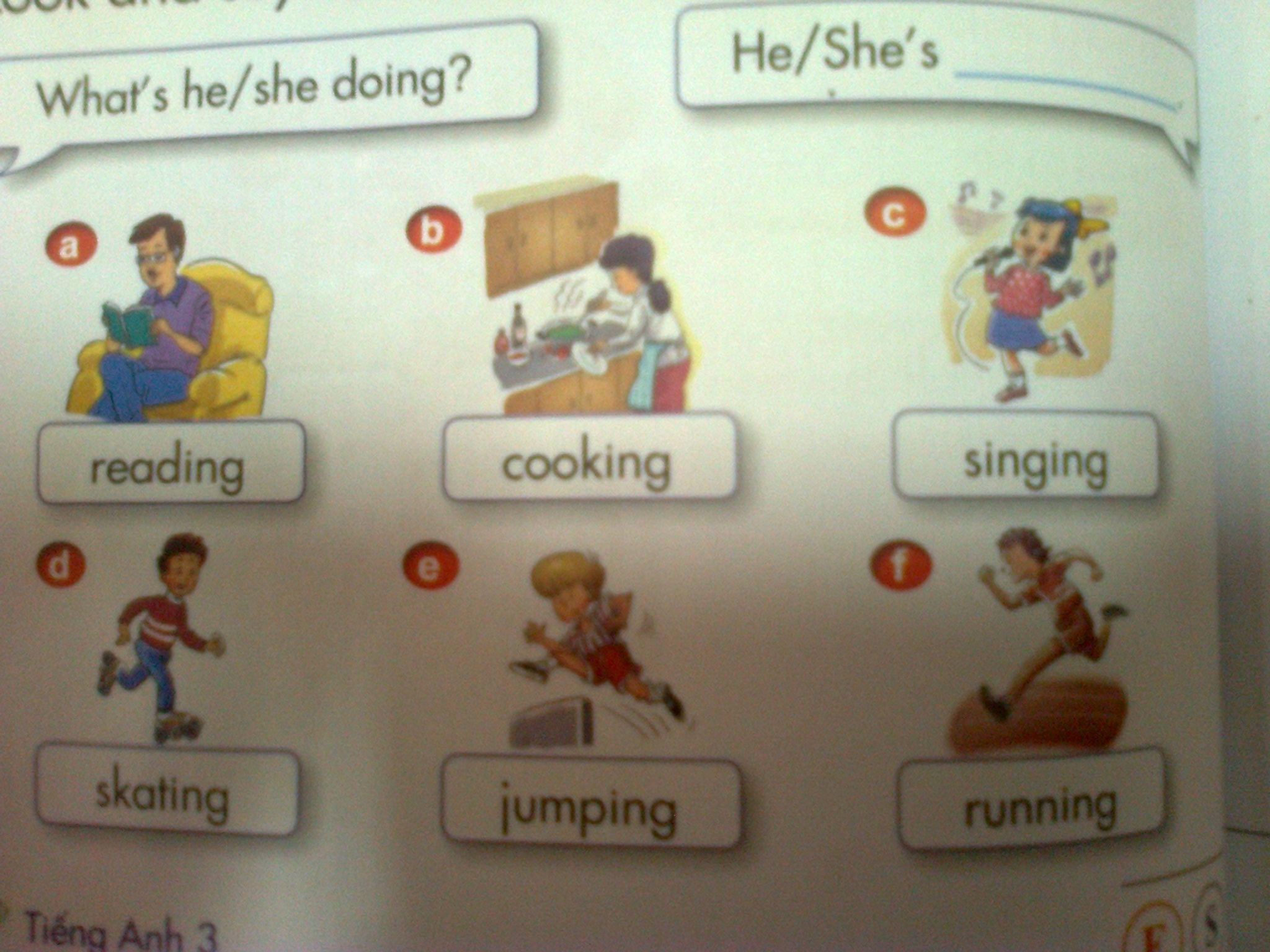 Unit 15  :      AT HOME
is
1. What …………Nam doing ?
2. ……..is playing chess.
He
is
3. What …………Van doing ?
4. ……..  ………. Chatting .
She
is
5. What …………you  doing ?
are
6. I ……..reading.
am
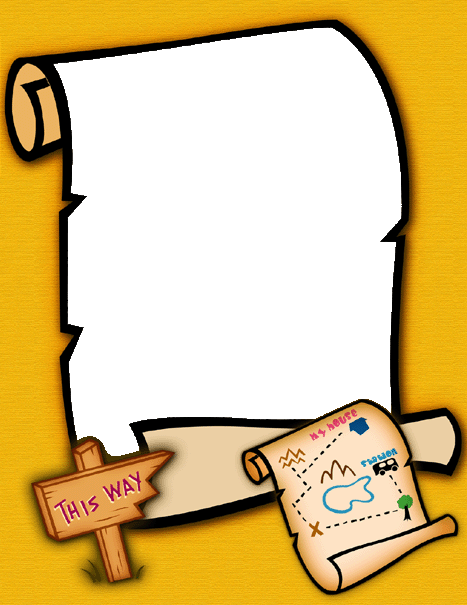 Homework
Learn by heart the vocabulary
 and the pattern.